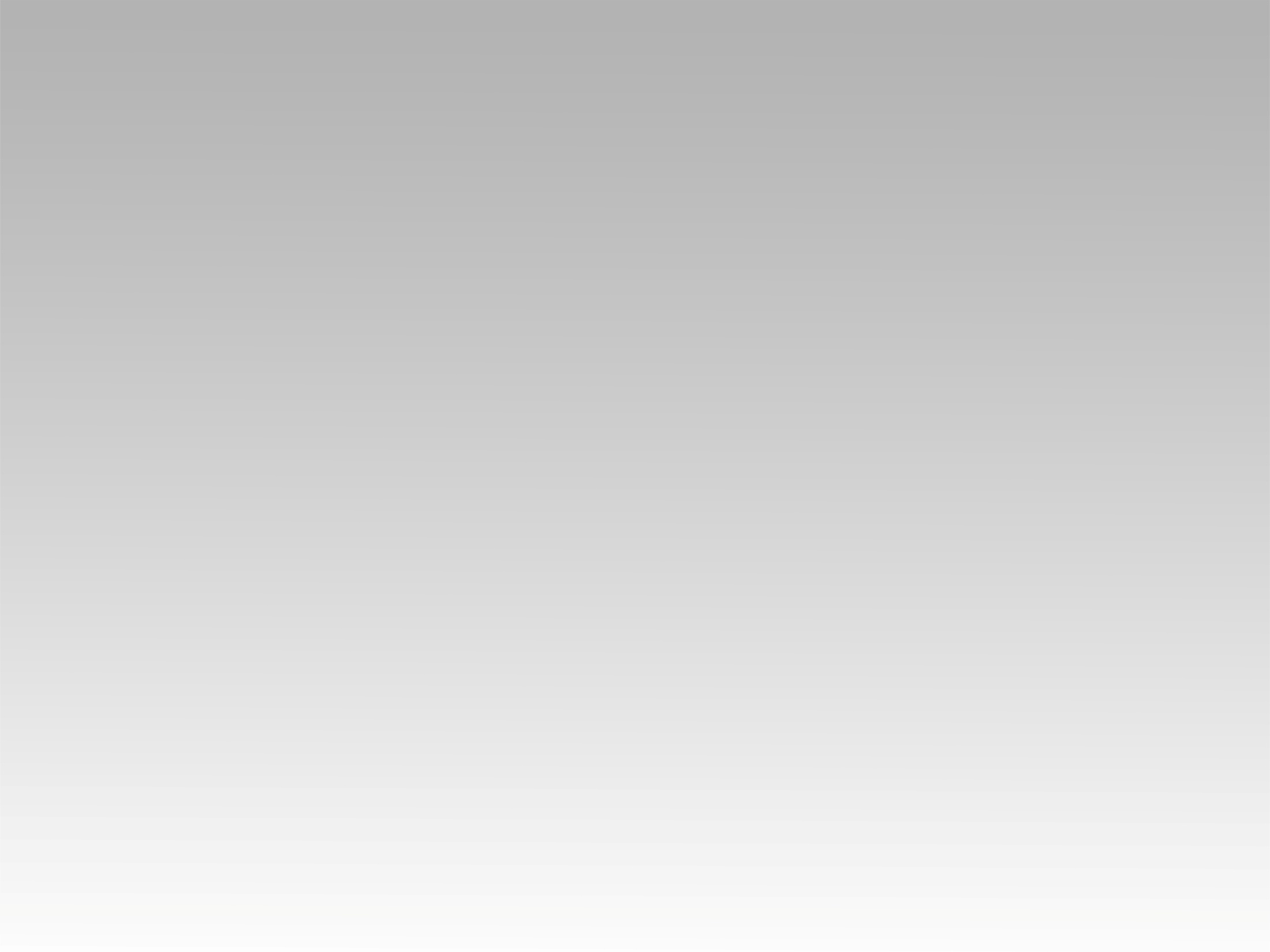 تـرنيــمة
تـعـال يـا رب لـبلادنا
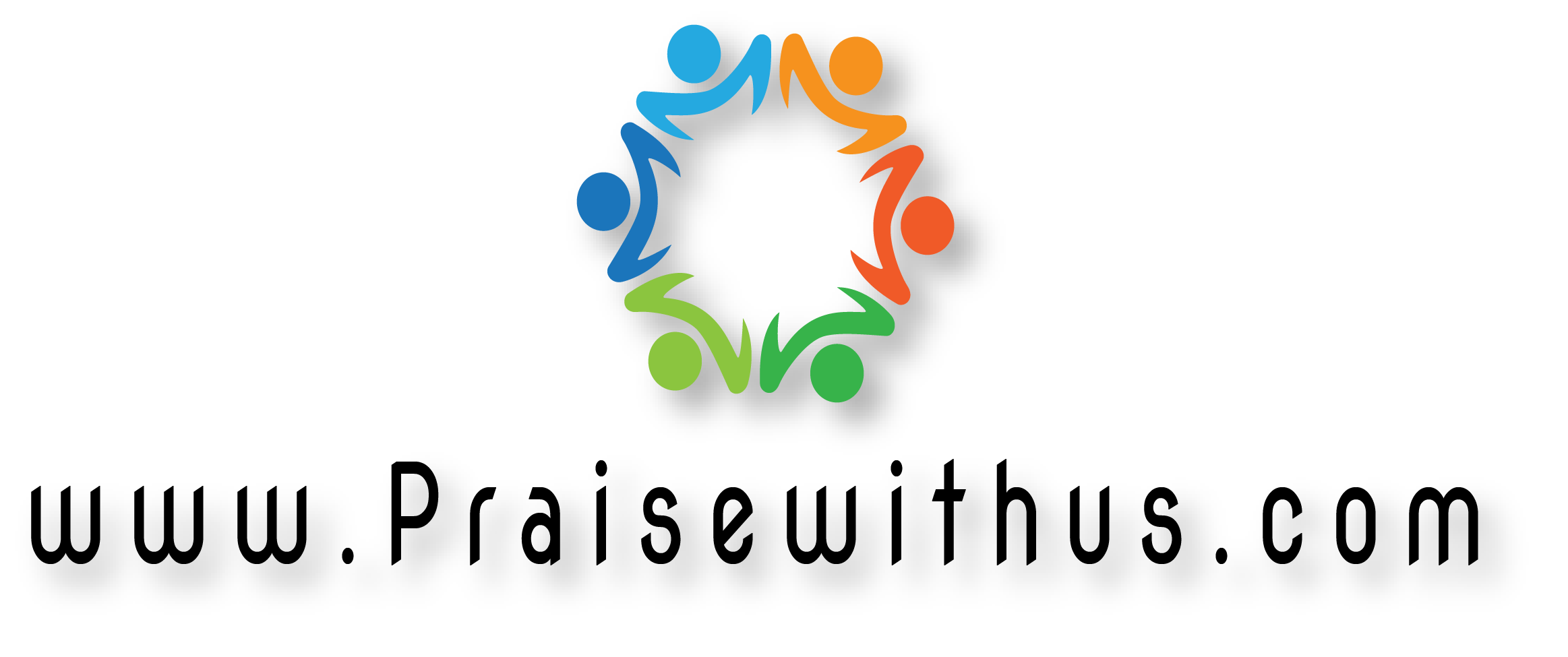 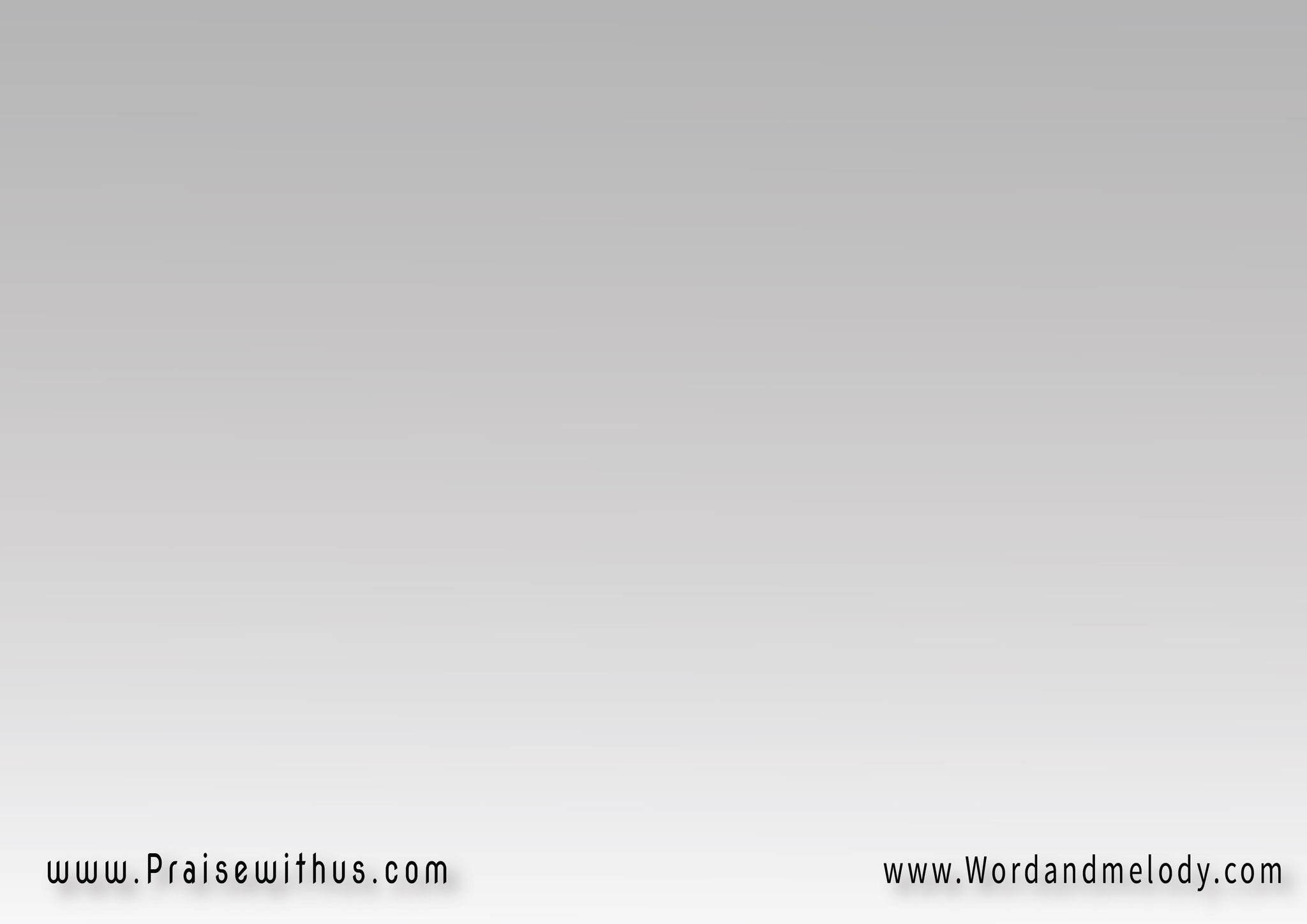 القرار:تَعَـالَ يـارَب لِـبلادنَــــا   بِنَهضَـة وابدَأ فينارَاجعين بتوبَة يا سَيِّدنا  اِرحَمْنا وِاِسمَعْ لِينا
taala ya rabb lebladna  be nahDa webdaa finarajain be toba ya sayedna erhamna wesmaa lina

Lord, come to our land and start a revival in us.
 We are repenting, have mercy and hear us.
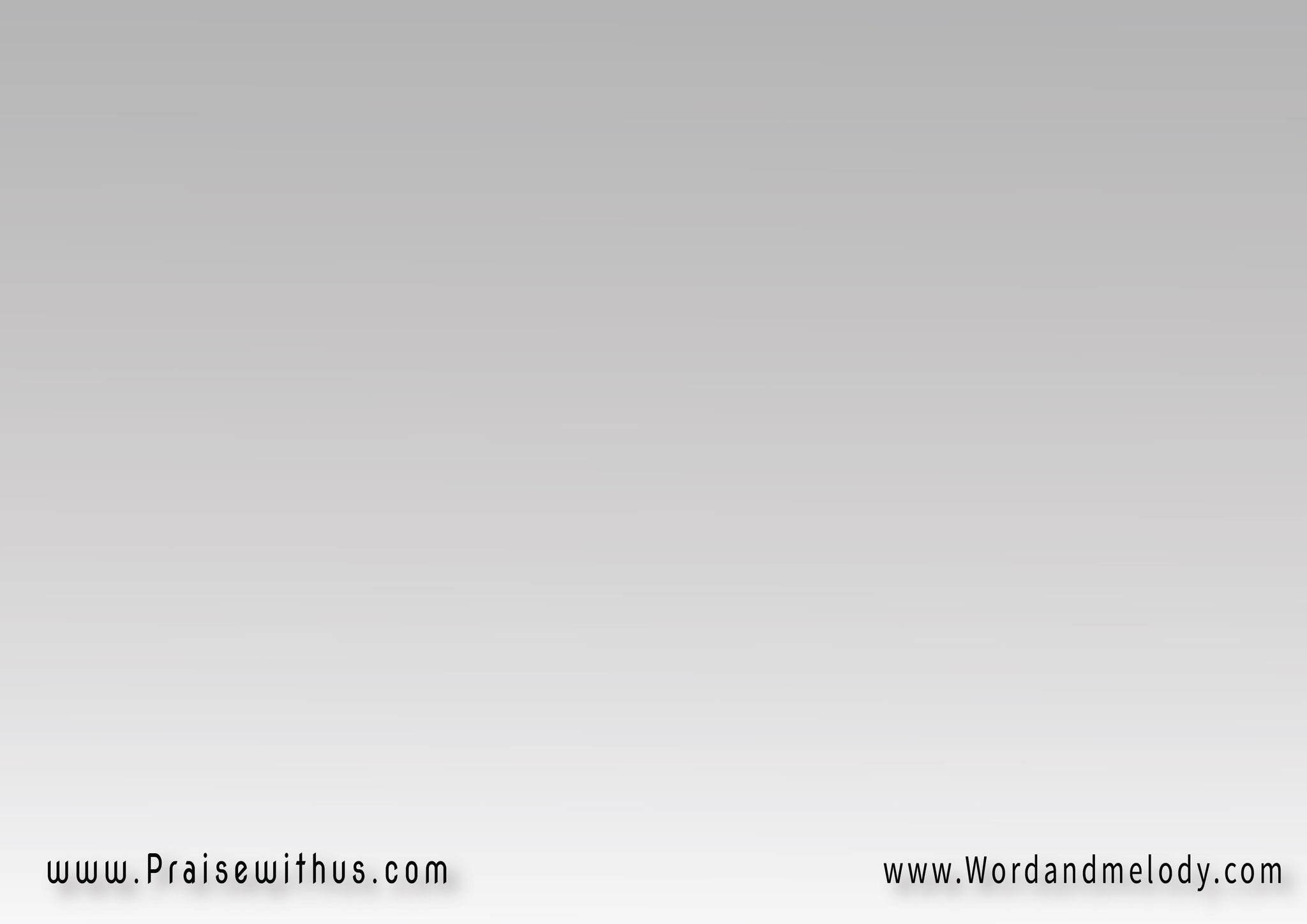 1- 
يا نَهر سِبَاحَة لايُعبَر فيض فينا وفي أراضينااِشتَقنا لِلأعمَاق أكتَر  وعطِشنا لِيك اِروينا
ya nahr sebaha la yoabar  feeD fina wef araDinaeshtaana lelaamaq aktar weateshna leek erwina



You are a wide river that can not be crossed swimming, overflow in us and in our land
We long to the depths in You, quench us.
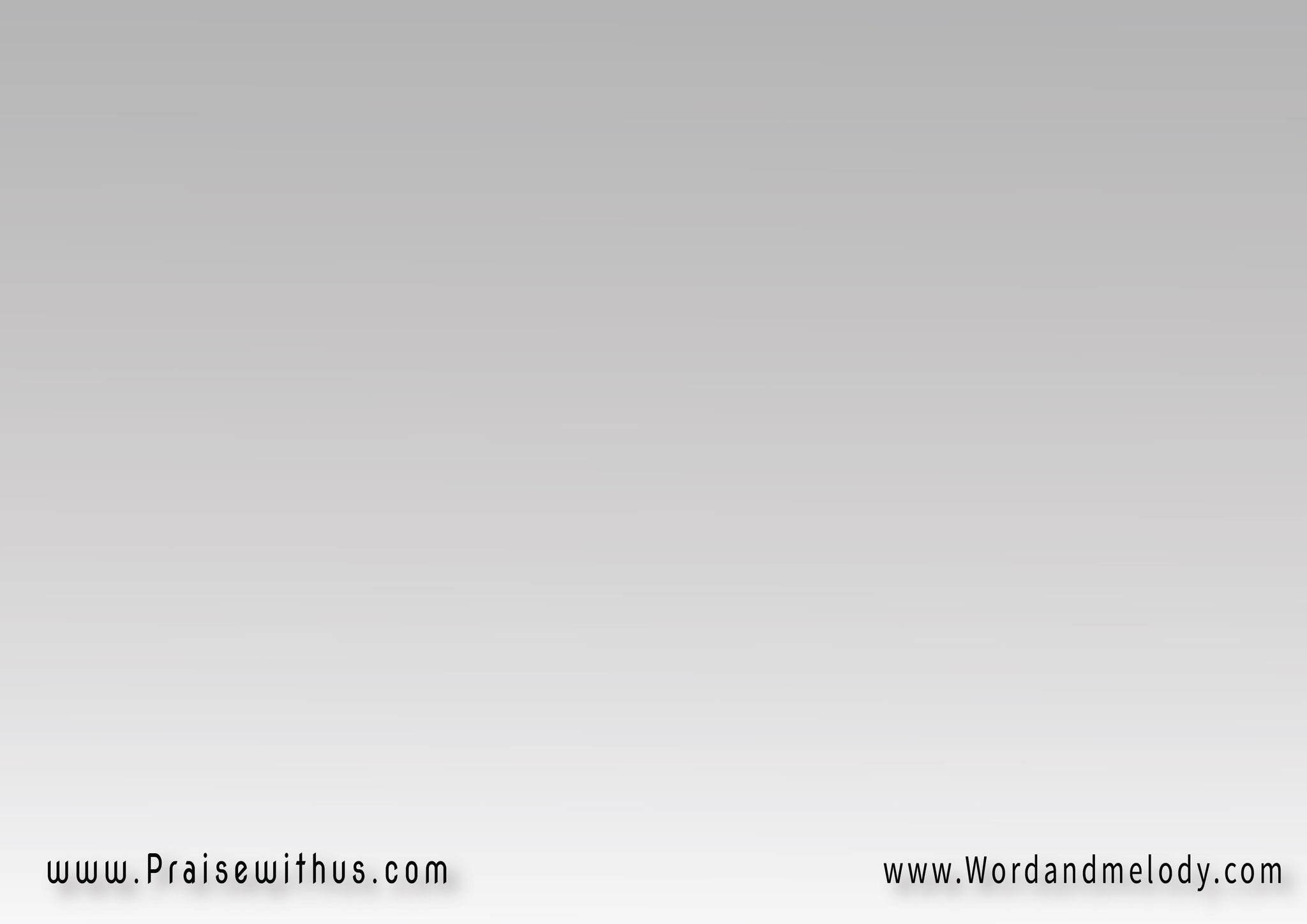 القرار:تَعَـالَ يـارَب لِـبلادنَــــا   بِنَهضَـة وابدَأ فينارَاجعين بتوبَة يا سَيِّدنا  اِرحَمْنا وِاِسمَعْ لِينا
taala ya rabb lebladna  be nahDa webdaa finarajain be toba ya sayedna erhamna wesmaa lina

Lord, come to our land and start a revival in us.
 We are repenting, have mercy and hear us.
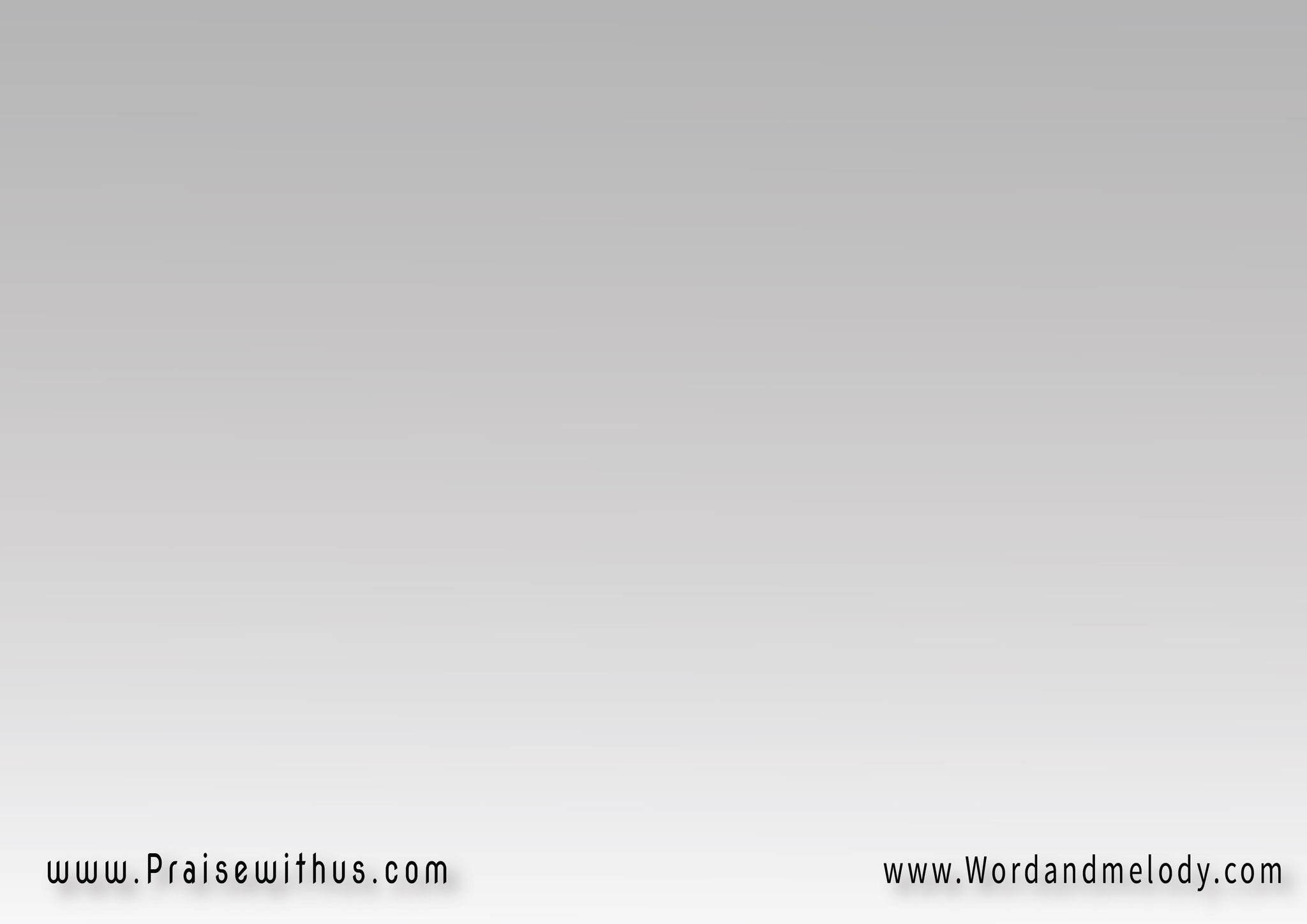 2- 
اُعبُر إلَيَنا وأعِنَّا آدى شِبَاكنا وما فِيهاتِعِبنا اللِّيل وما اصطَادنا قول كِلمَة نِرمِي عَليهـا
oabor elaina wa aaenna  adi shbakna we mafihateaebnal alail we maStadna qol kelma nermi aalaiha

Come across and help us, here are our empty nets. We labored all night and caught nothing, 
say a word and we will cast the nets again.
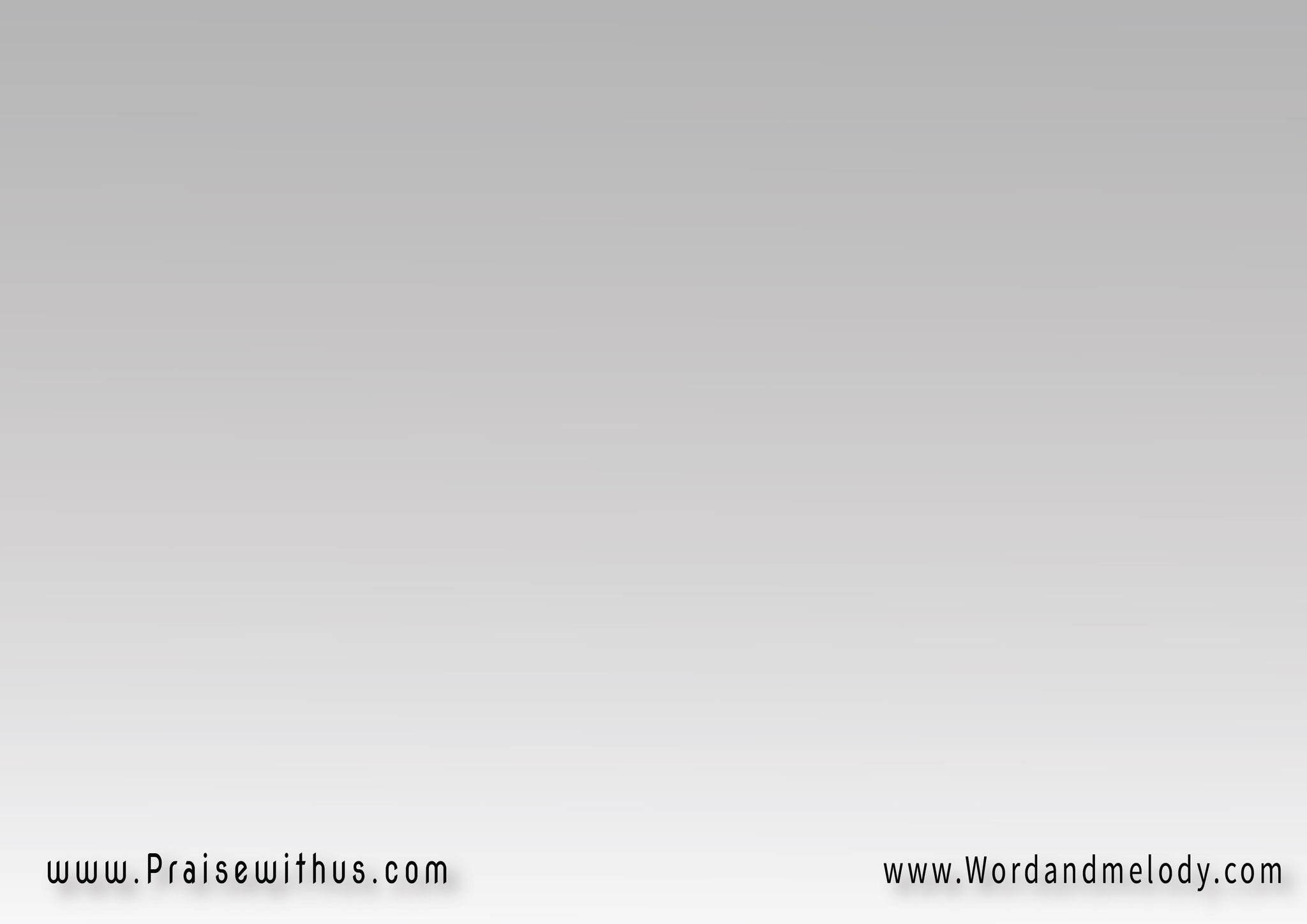 القرار:تَعَـالَ يـارَب لِـبلادنَــــا   بِنَهضَـة وابدَأ فينارَاجعين بتوبَة يا سَيِّدنا  اِرحَمْنا وِاِسمَعْ لِينا
taala ya rabb lebladna  be nahDa webdaa finarajain be toba ya sayedna erhamna wesmaa lina

Lord, come to our land and start a revival in us.
 We are repenting, have mercy and hear us.
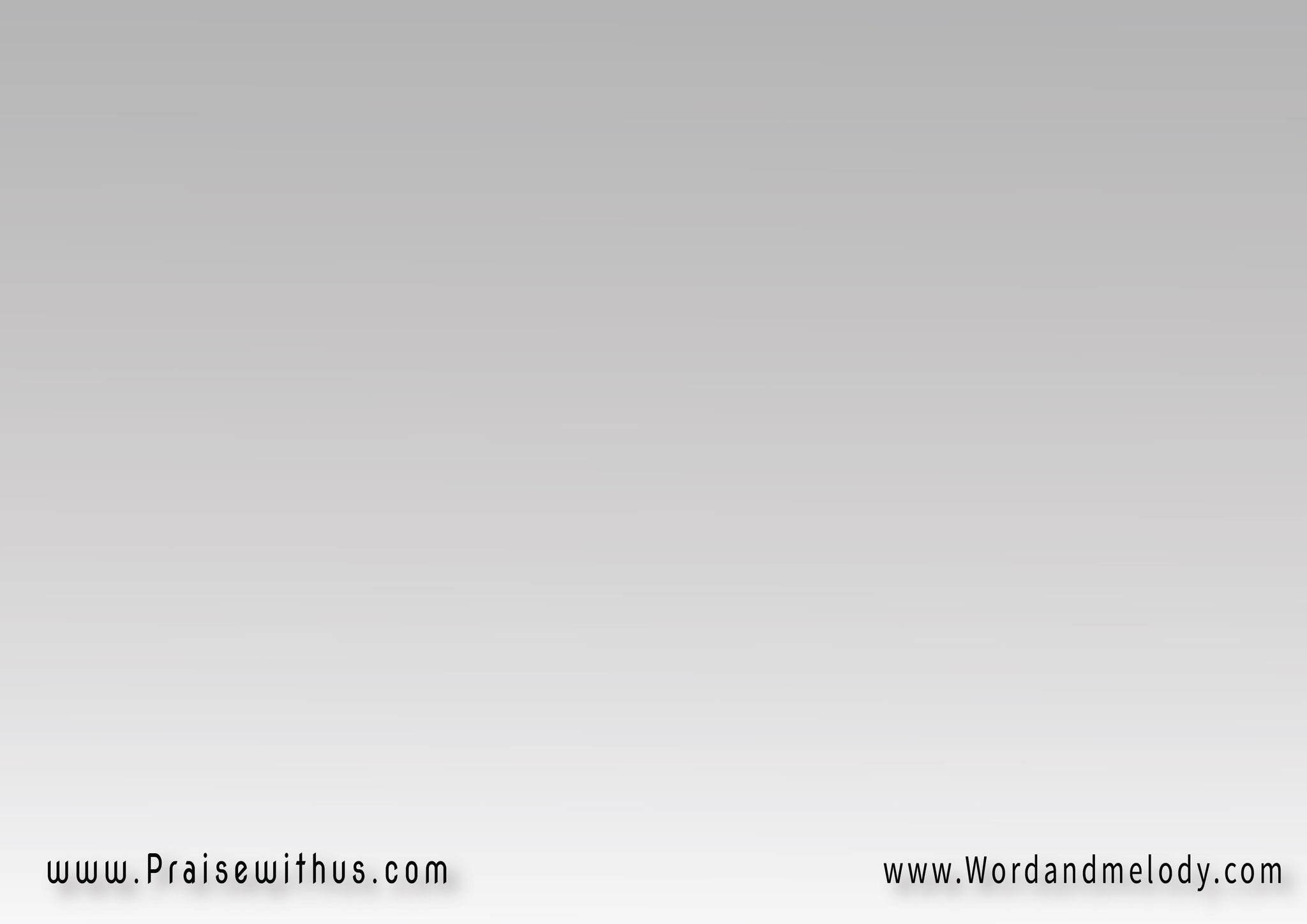 3- 
بِنِعتِرِف قلبنا فاتِر  والـضَّعف زَاد ومالينالكن دا رُوح قُدسك قَادِر  يضرِم نِيرَانَك فِينا
beneateref albena fater weDDaaf zad we malinalaken da roh qodsak ader   yeDrem niranak fina


We confess that our hearts are lukewarm 
and we are full of weakness. Your Holy 
Spirit is able to kindle Your fire in us.
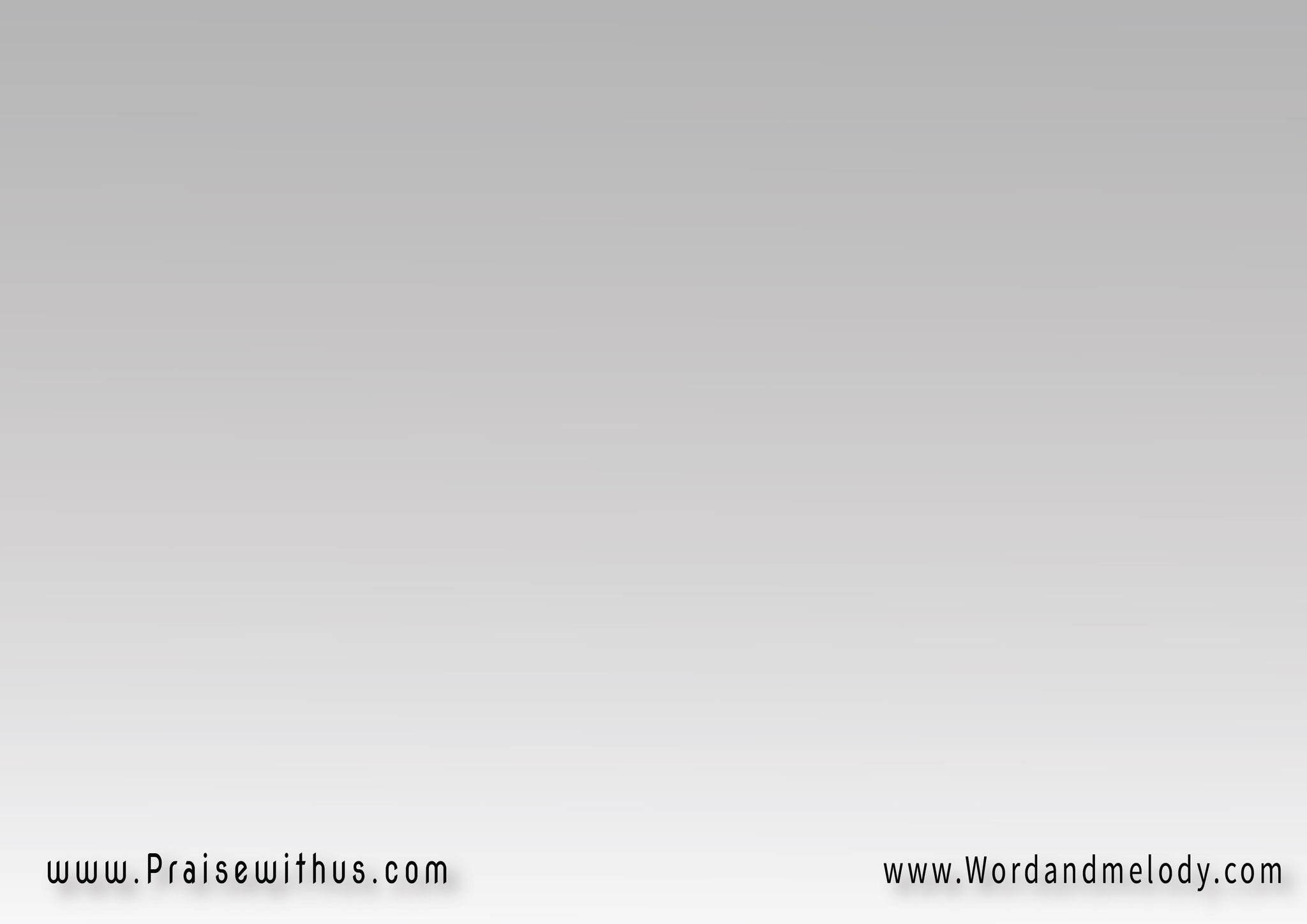 القرار:تَعَـالَ يـارَب لِـبلادنَــــا   بِنَهضَـة وابدَأ فينارَاجعين بتوبَة يا سَيِّدنا  اِرحَمْنا وِاِسمَعْ لِينا
taala ya rabb lebladna  be nahDa webdaa finarajain be toba ya sayedna erhamna wesmaa lina

Lord, come to our land and start a revival in us.
 We are repenting, have mercy and hear us.
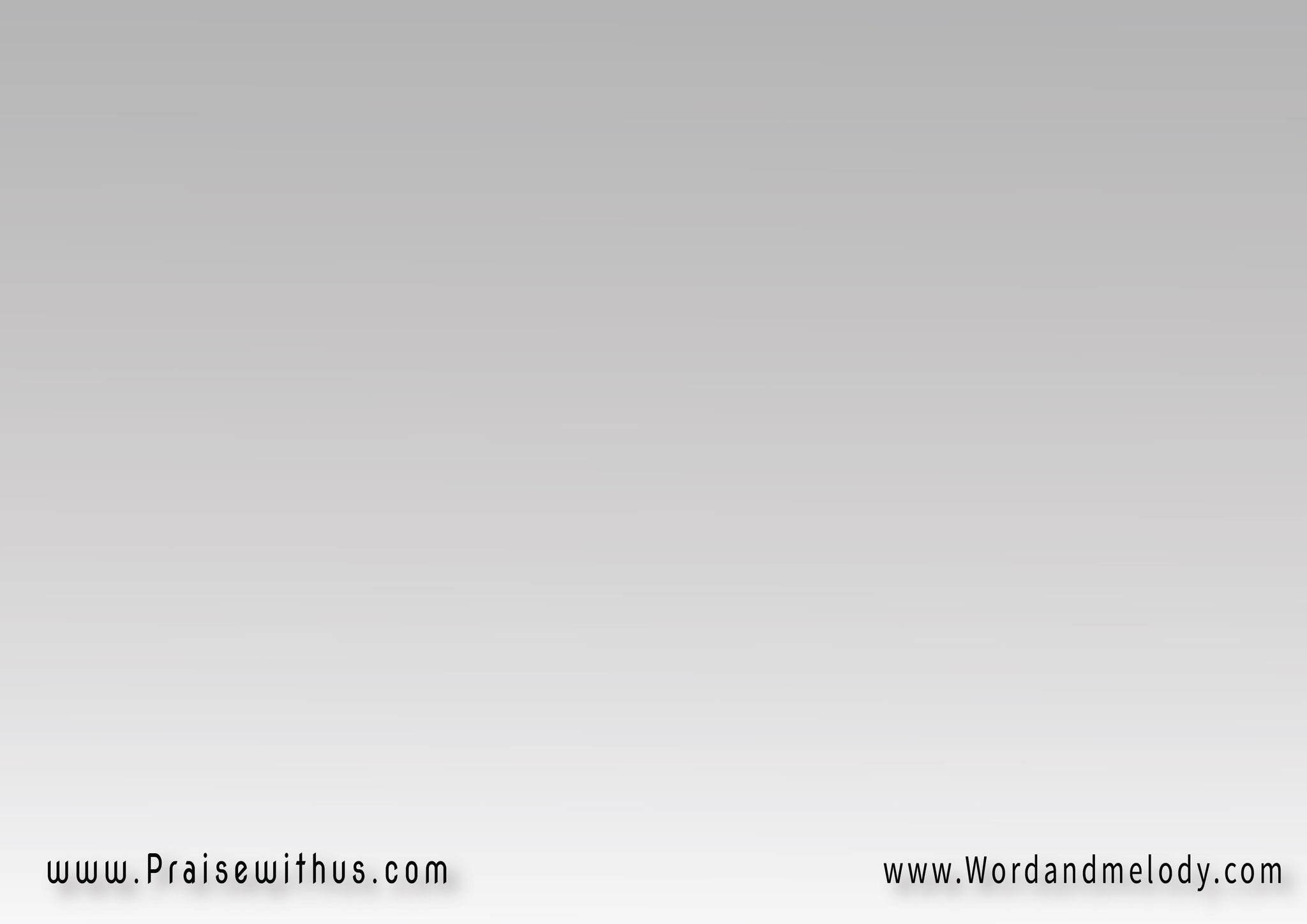 4- 
وَحِّدْ قلوبنا وكَنايسنا   واِنهي الفُرقَة فيما بيننازَيِّنْ كَنيستك يا عَريسنا   بِمَحَبَّة وَاحدَة تِجمَعْنــا
wahhed olobna we kanayesnawenhi elforaa fima bennazayyen keneestak ya aarisnabe mahabba wahda tejmaana
Unite our hearts and our churches and
 terminate our division. Ornament Your
 church with the love that unites us.
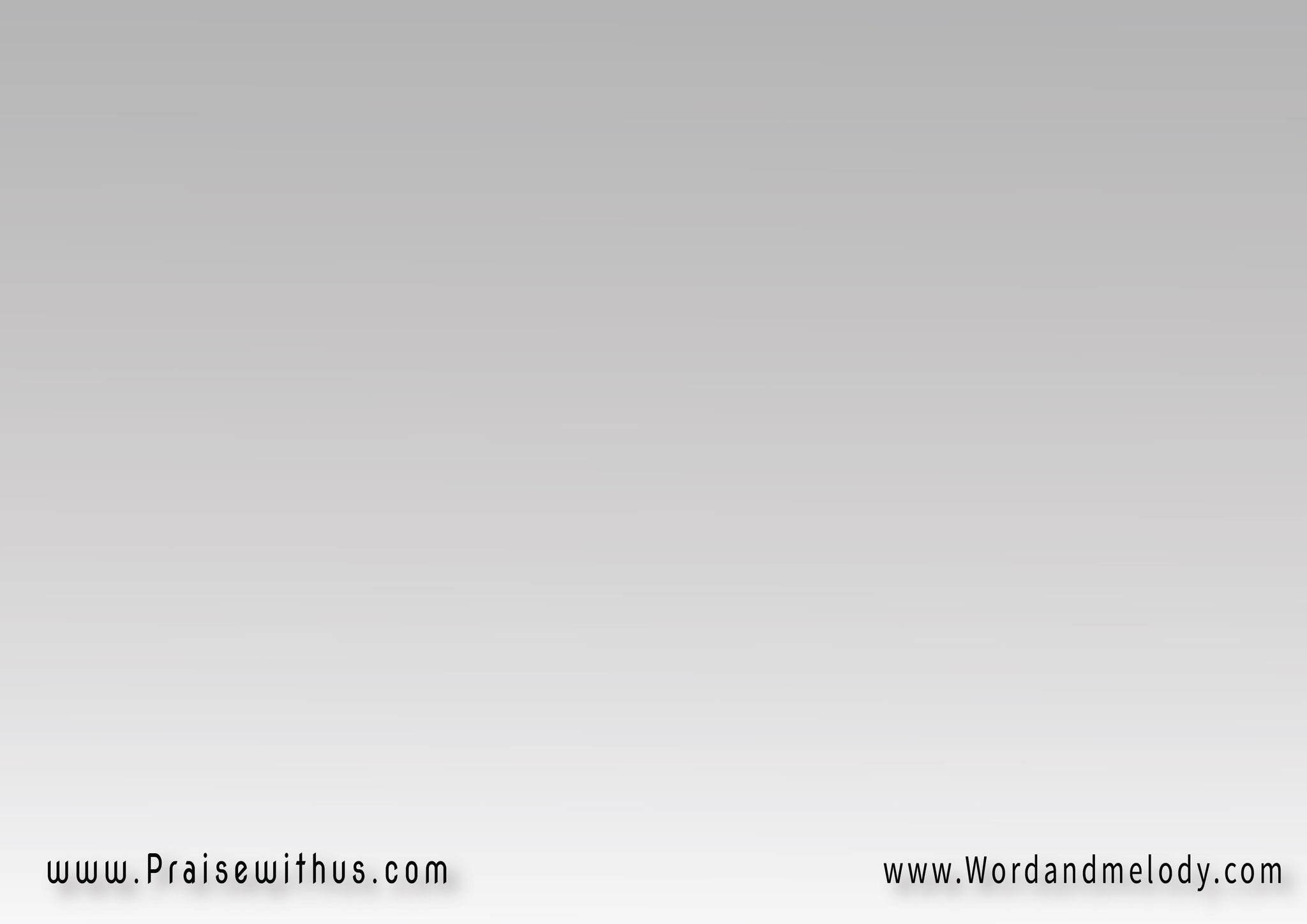 القرار:تَعَـالَ يـارَب لِـبلادنَــــا   بِنَهضَـة وابدَأ فينارَاجعين بتوبَة يا سَيِّدنا  اِرحَمْنا وِاِسمَعْ لِينا
taala ya rabb lebladna  be nahDa webdaa finarajain be toba ya sayedna erhamna wesmaa lina

Lord, come to our land and start a revival in us.
 We are repenting, have mercy and hear us.
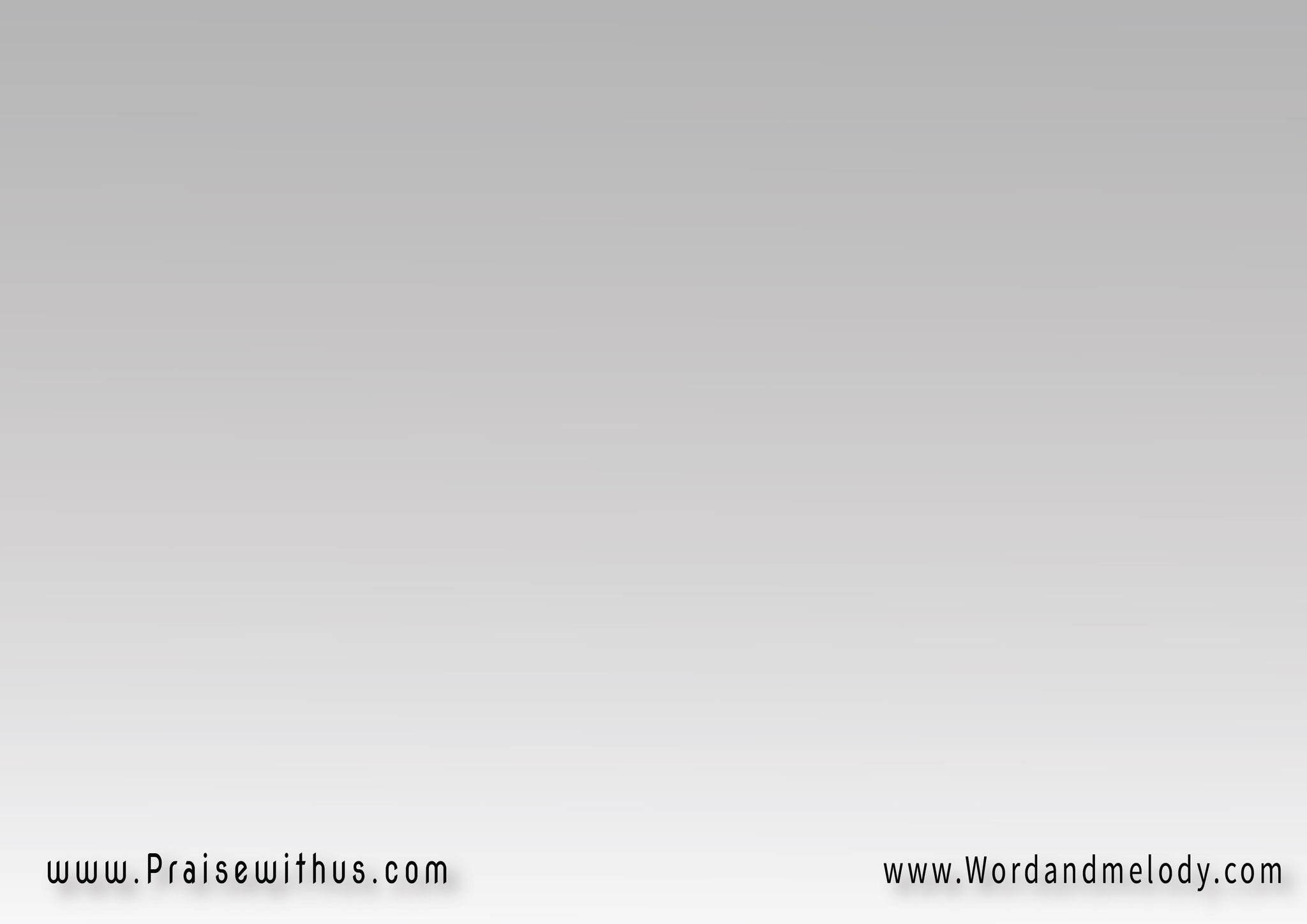 5- 
يا نَهر سِبَاحَة لايُعبَر فيض فينا وفي أراضينااِشتَقنا لِلأعمَاق أكتَر  وعطِشنا لِيك اِروينا
ya nahr sebaha la yoabar  feeD fina wef araDinaeshtaana lel aamaq aktar weateshna leek erwina



You are a wide river that can not be crossed swimming, overflow in us and in our land
. We long to the depths in You, quench us.
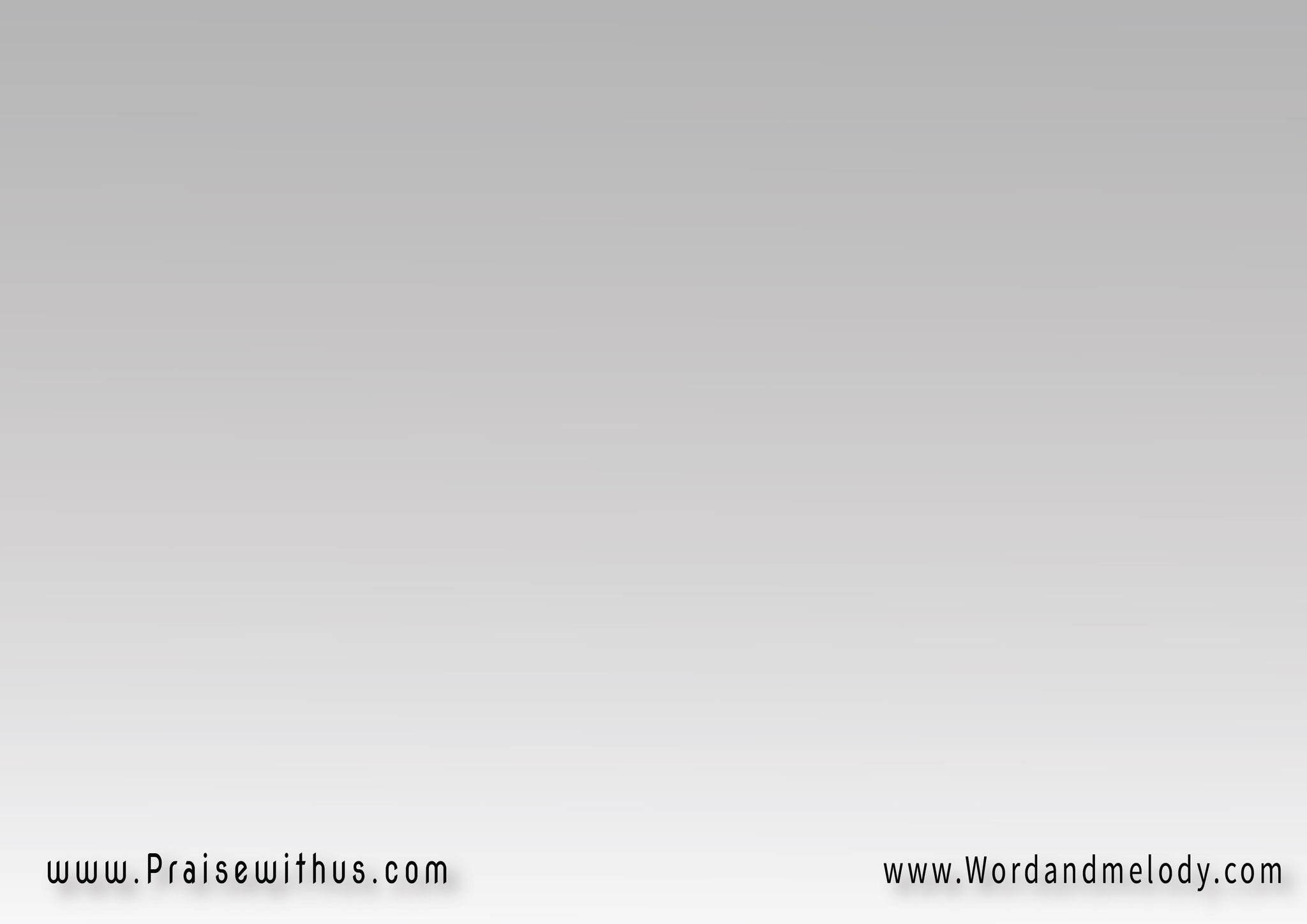 القرار:تَعَـالَ يـارَب لِـبلادنَــــا   بِنَهضَـة وابدَأ فينارَاجعين بتوبَة يا سَيِّدنا  اِرحَمْنا وِاِسمَعْ لِينا
taala ya rabb lebladna  be nahDa webdaa finarajain be toba ya sayedna erhamna wesmaa lina

Lord, come to our land and start a revival in us.
 We are repenting, have mercy and hear us.
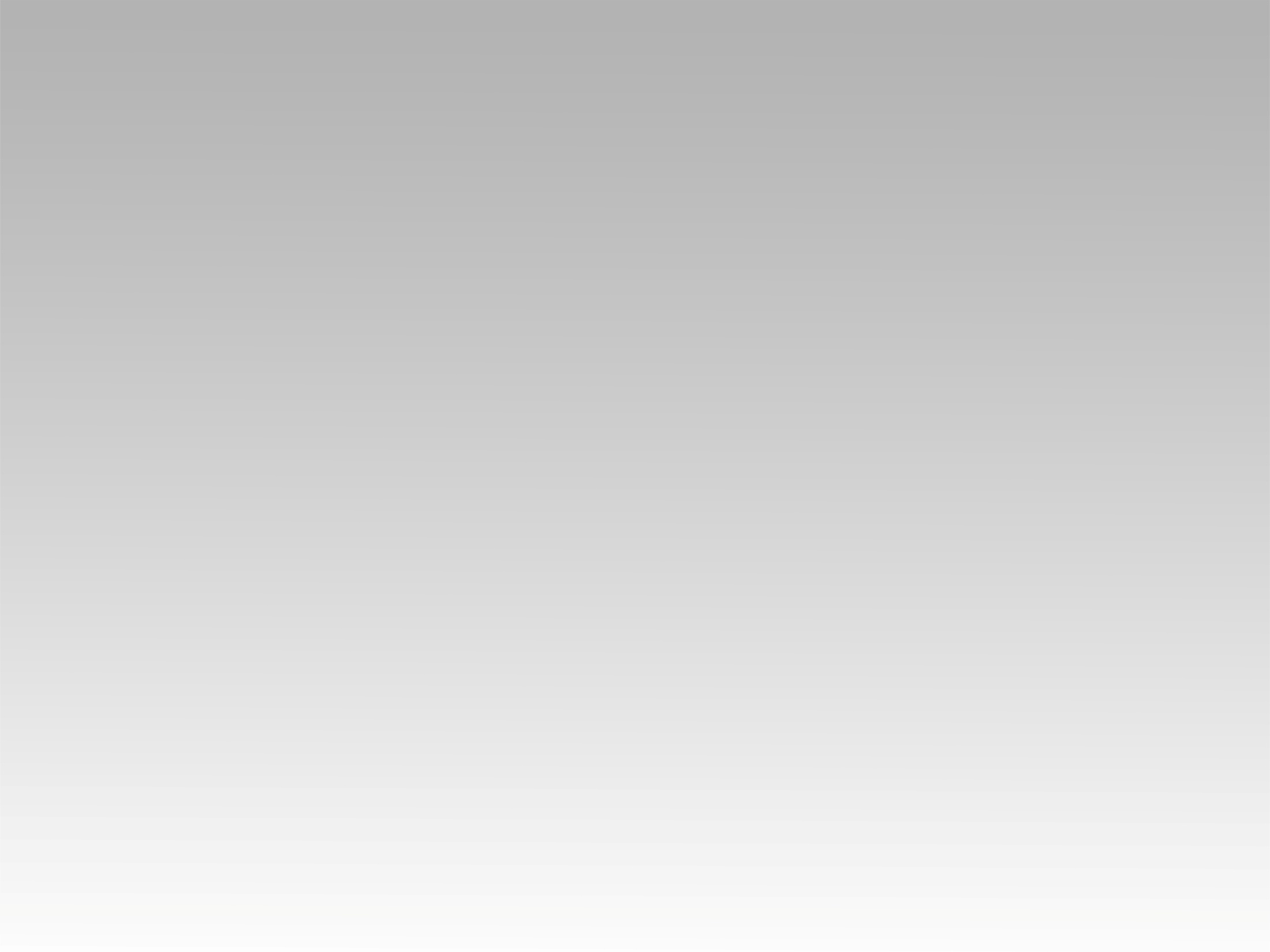 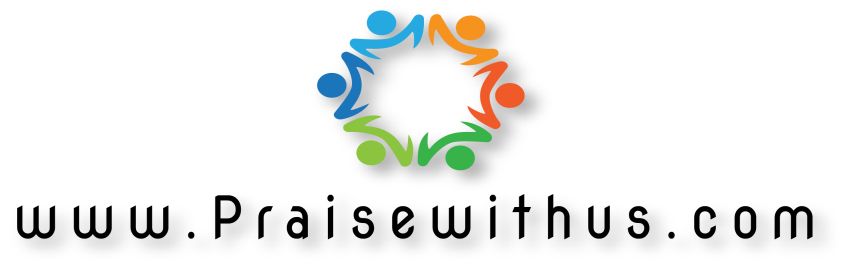